КГУ «Общеобразовательная школа села Приозерное отдела образования по Сандыктаускому району управление образования Акмолинской области»
«Содержание и решение учебных задач и упражнений по географии. Формирование картографической грамотности учащихся»
Учитель географии ОШ села Приозёрное
Махомет Е.Н.
Цель географического образования:Формирование картографической грамотности современного школьника. «Карта – второй язык географии»«Карта есть альфа и омега географии...»                                    (Н. Н. Баранский)
Использование карт в школе должно решать две главные задачи: 
- способствовать изучению физической и экономической географии;
- формировать картографические навыки, закладывать начала картографической грамотности.
Научное знакомство с картой осуществляется по следующим этапам:- формирование картографических знаний-овладение практическими приемами работы с картой-осмысление содержания карты-пространственное представление
Чтение карты
Формы работы с географической картой:
групповые
парные
индивидуальные
фронтальные
Типы заданий с использованием географической карты
творческие
проектные
ассоциативные
логические
номенклатурные
Приёмы формирования и развития умений работы  с географическими картами.
Стороны горизонта
Найди лишнее
Использование ассоциативных заданий
Использование логических заданий
Географический диктант
Ассоциативные загадки
Заполните   пропуски  в  предложениях
Географический адрес
Определите  озера по их координатам
Игра «Географическая мозаика»
Соотнесите  материки и реки
Определите  озера  по  описанию
Приём «Замените»
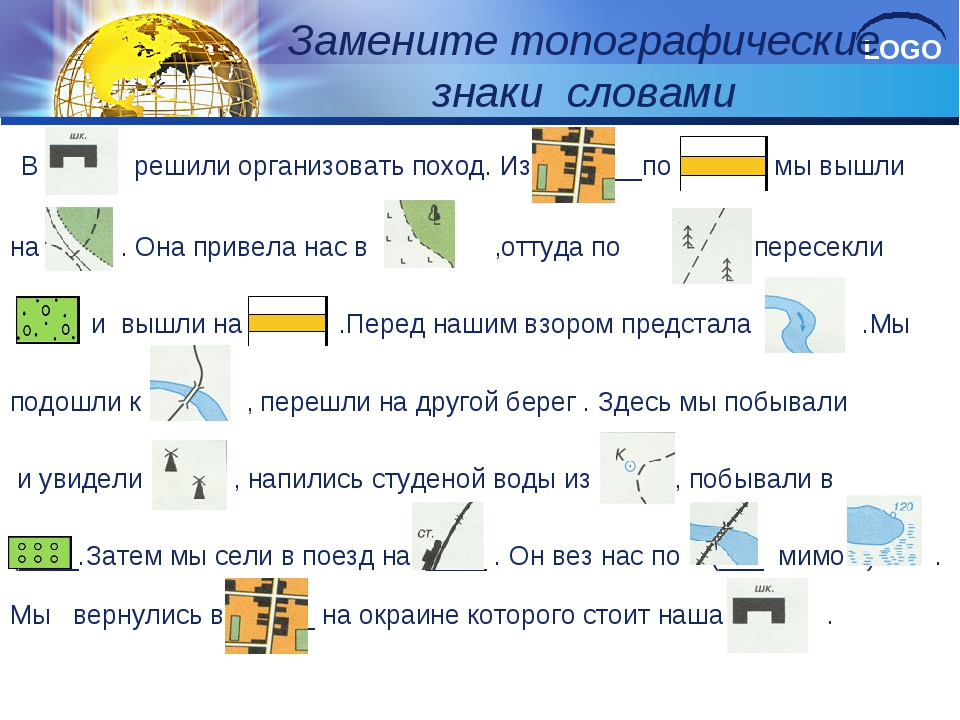 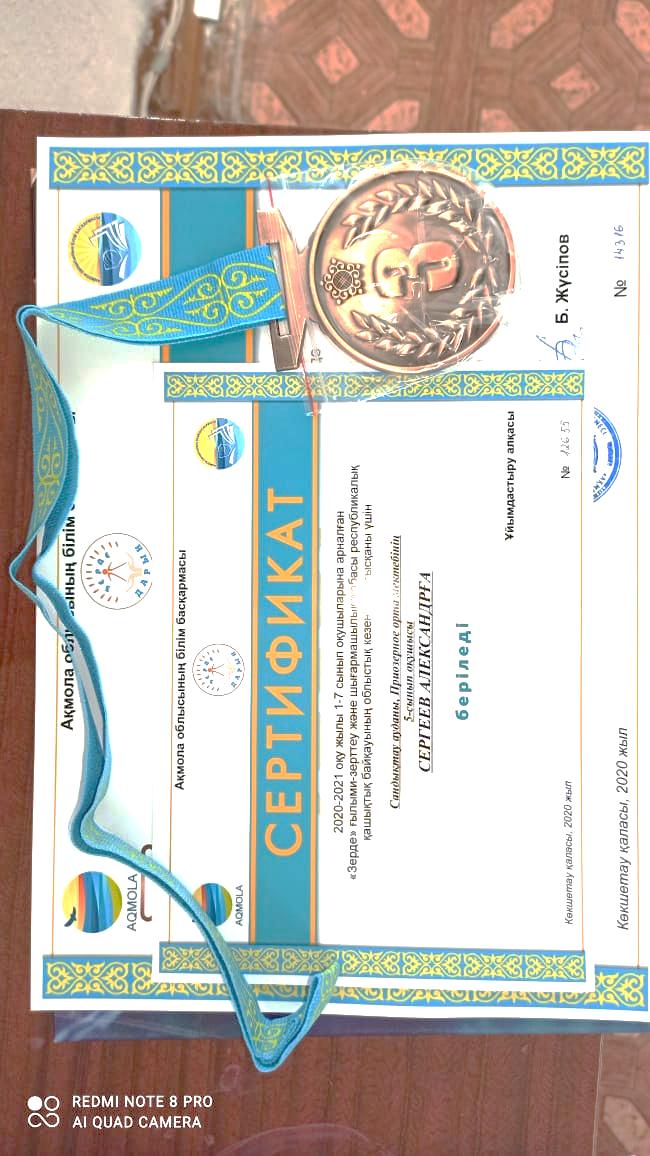 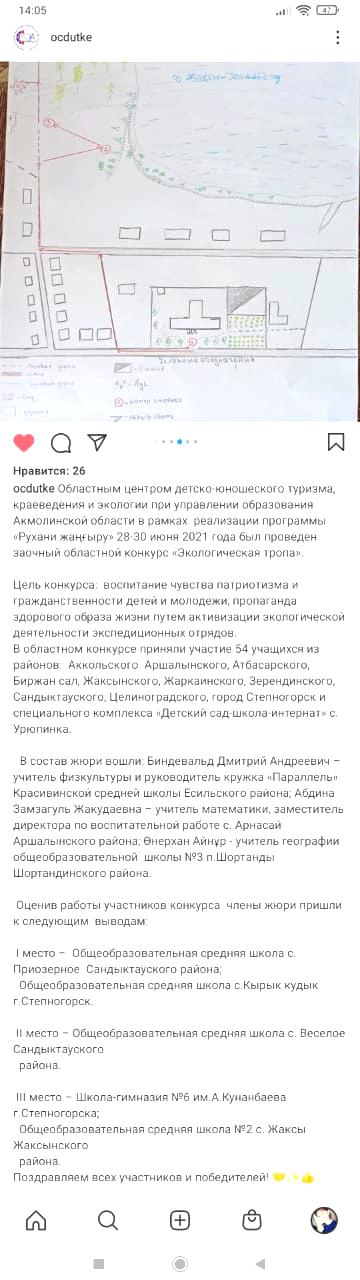 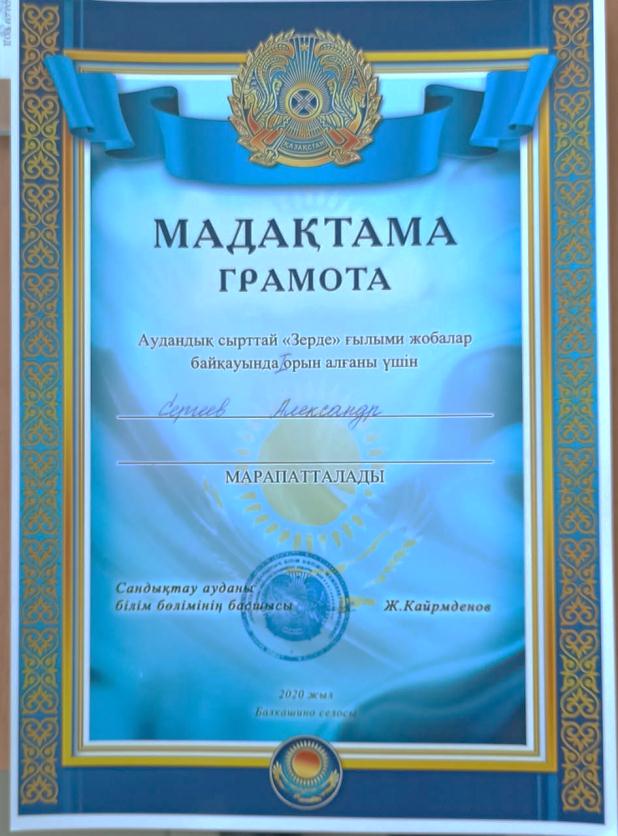 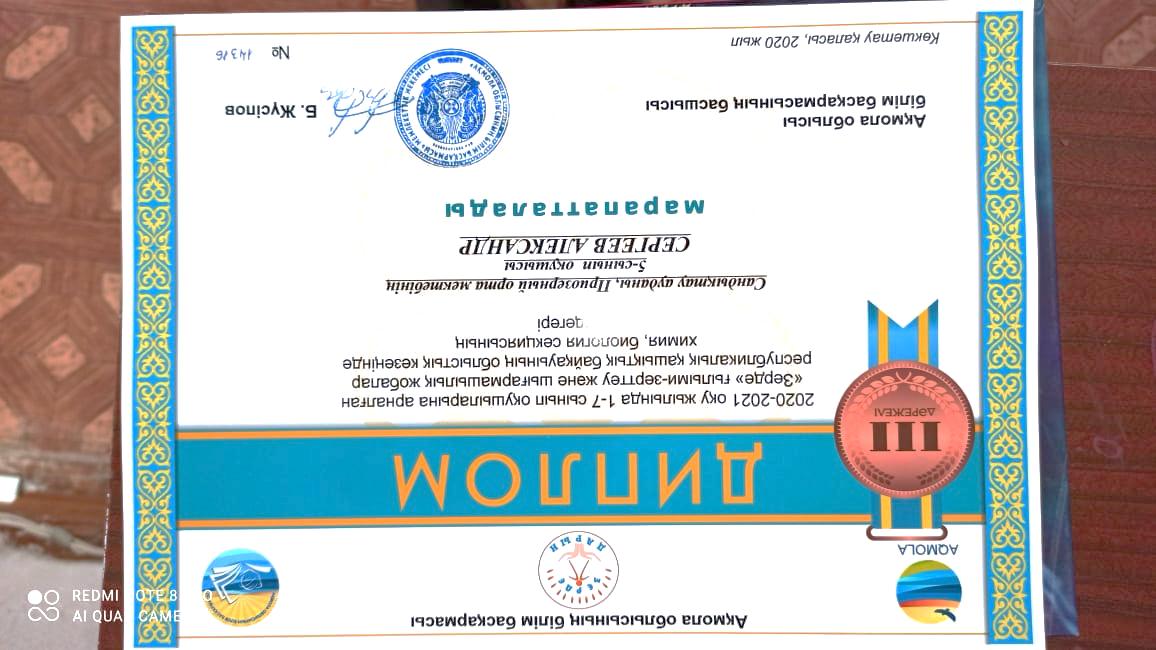 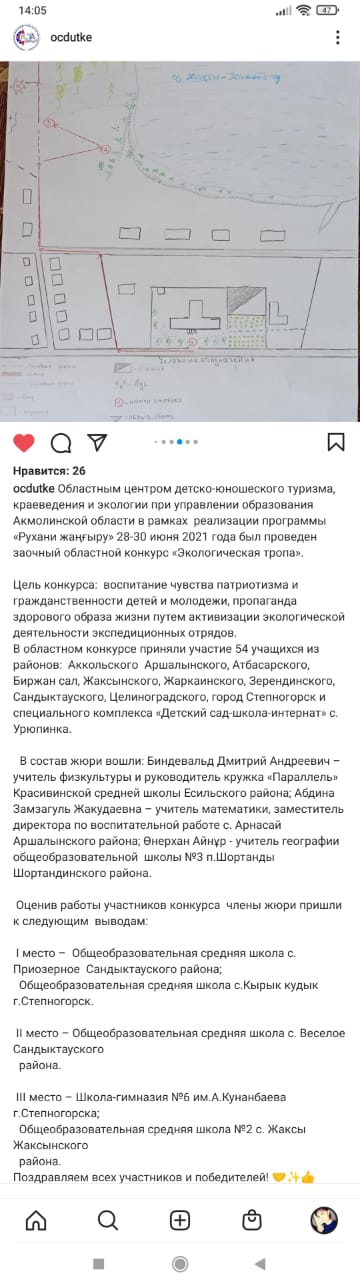 Спасибо за внимание!